Wrong Way Driving
Building Relationships with 911 Centers
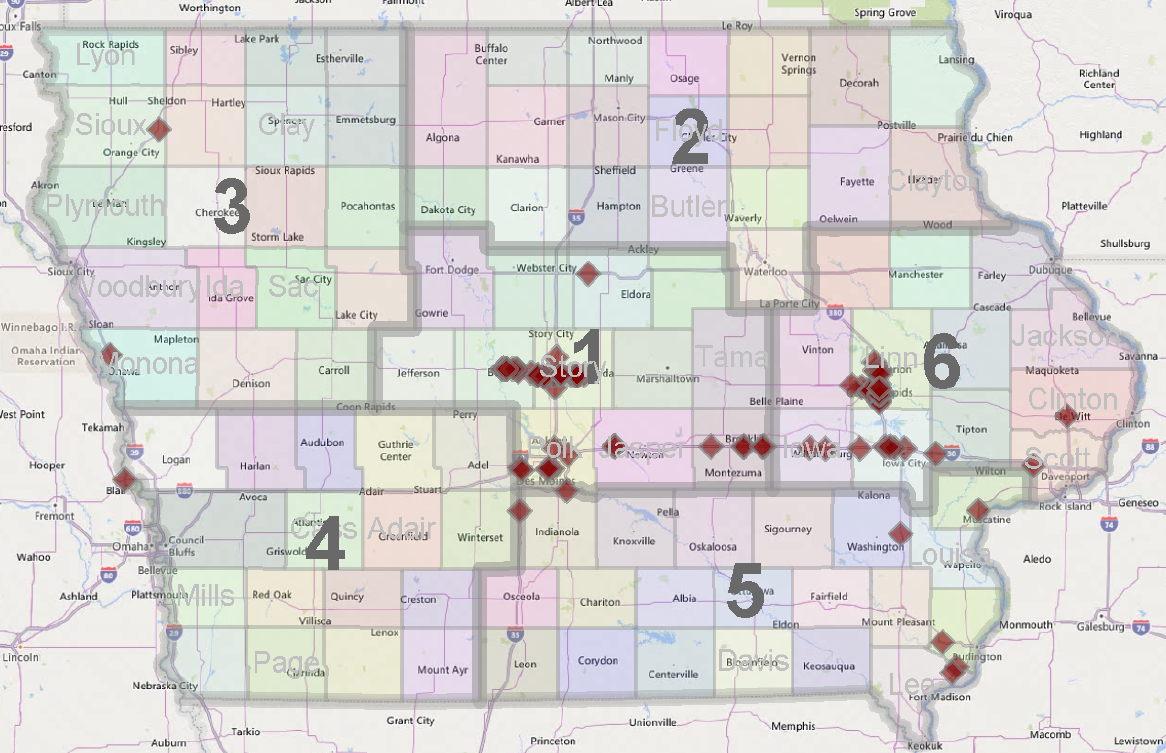 2019 WWD Events that the Iowa DOT is aware of
1
Agenda
Wrong Way Driving Update 3-4-2021
How big of a problem is this? Crashes? Events? Fatals?  
Last 10 year of WWD data gathering and actions
What we are presently working on
Future efforts to work on
2
WWD Crashes2008 to 2018
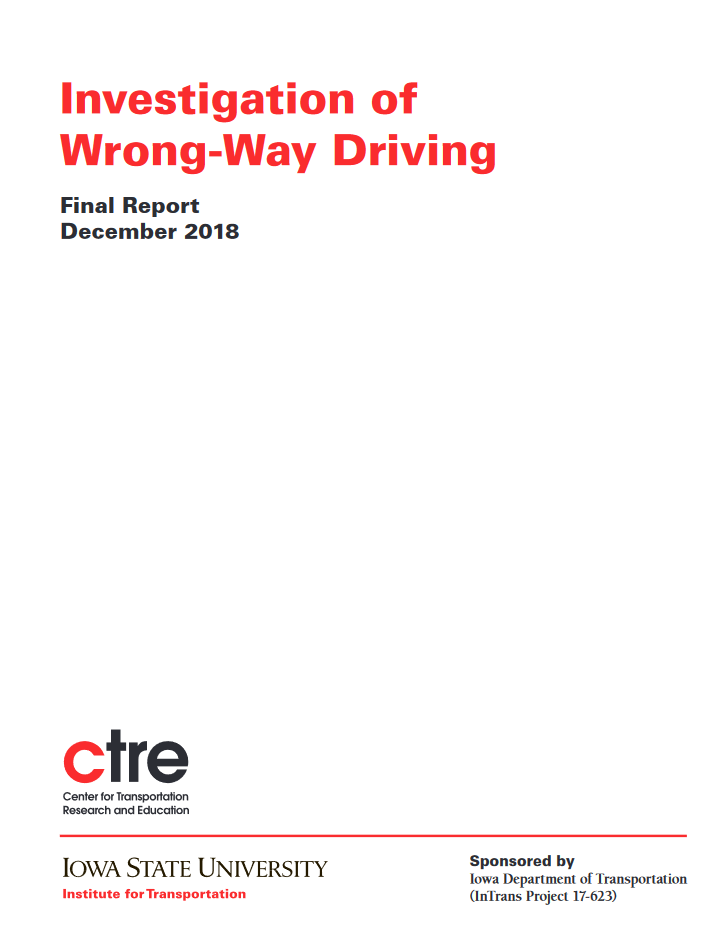 3.4 deaths / year (2008-2018)
6 deaths in 2019
11 deaths in 2020
3
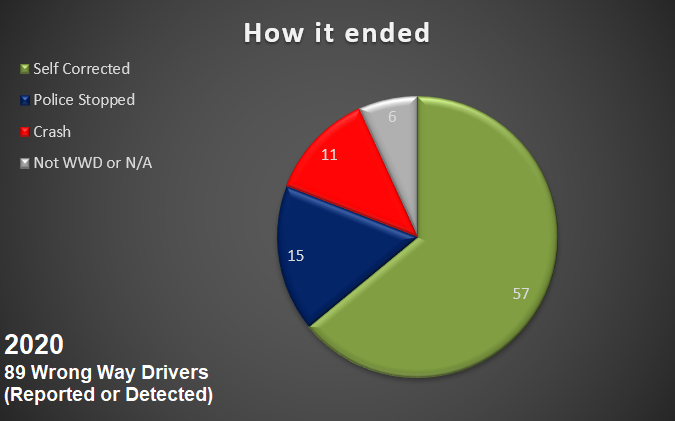 4
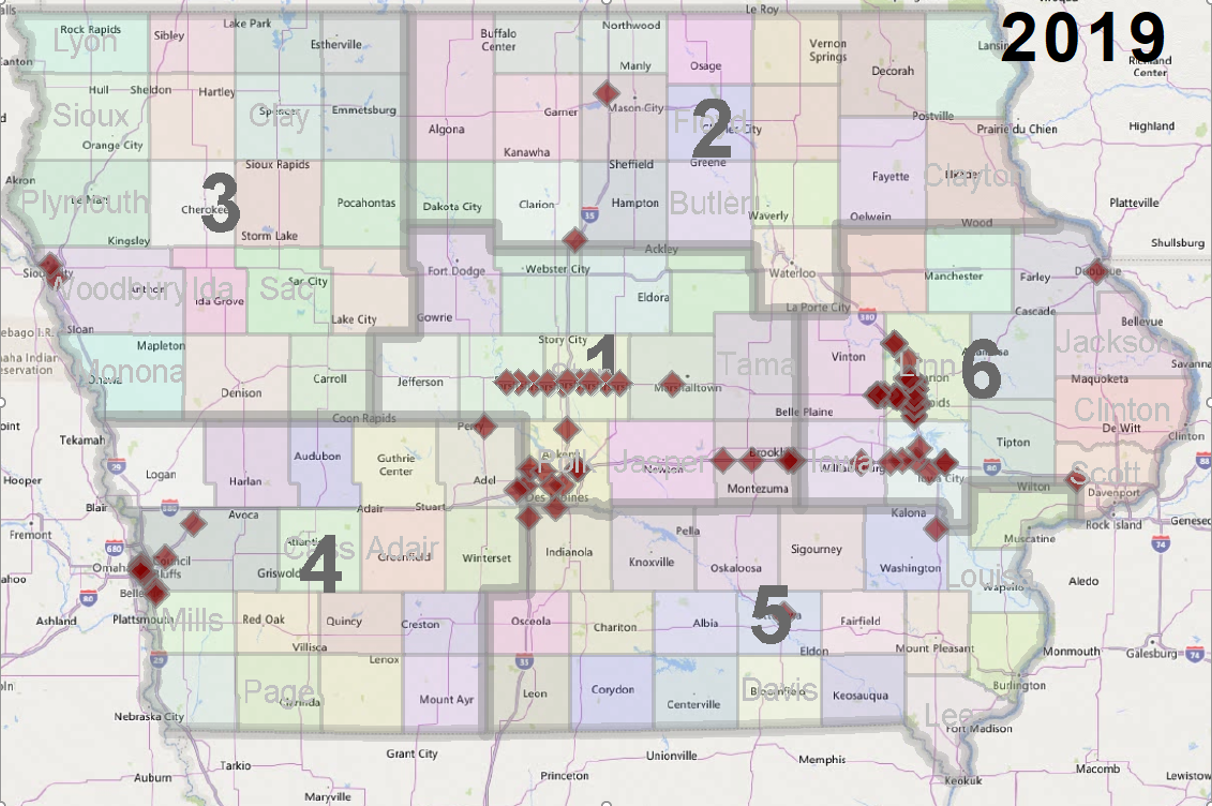 5
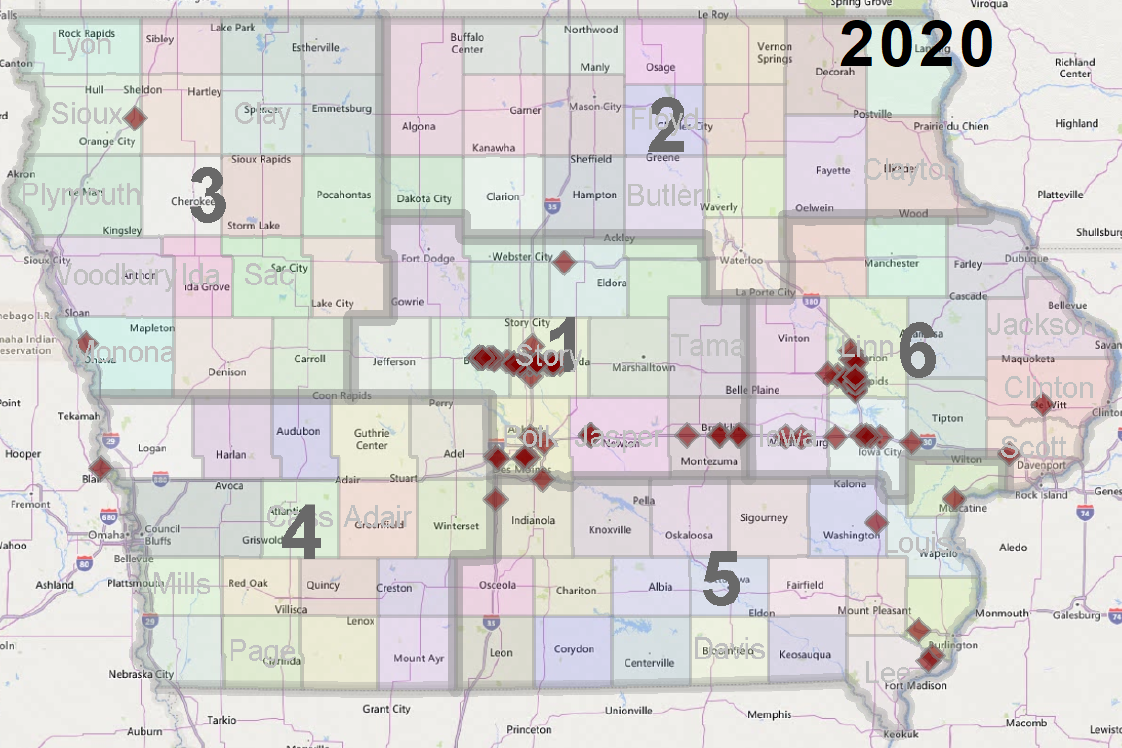 6
Project Location
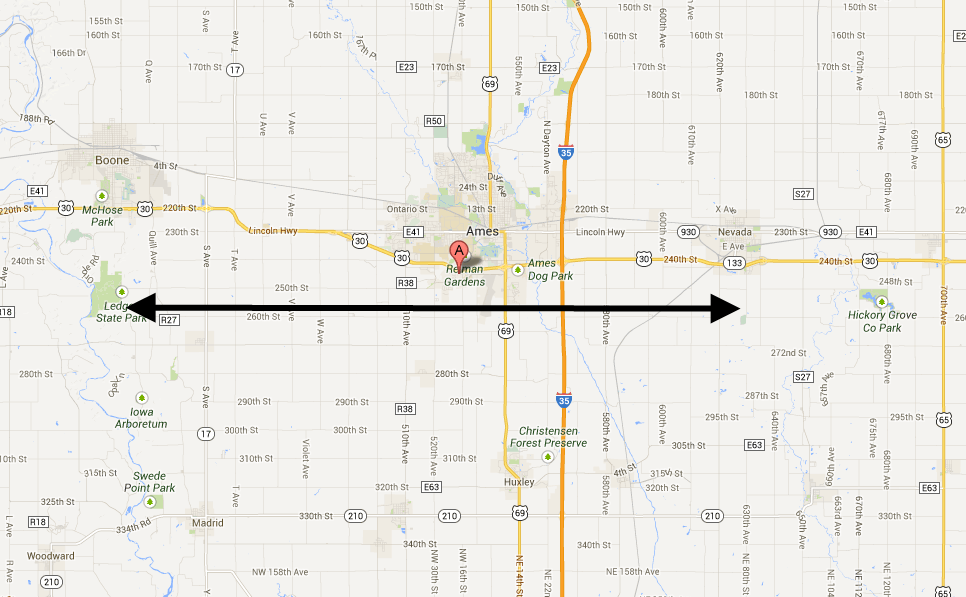 Boone
Nevada
Ames
25 miles
Working on this Corridor since 2012
7
What we “Caught”
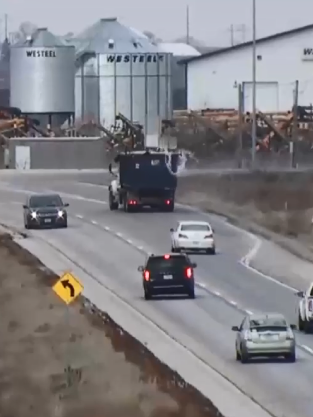 216 events since July ’14
Sensors/ 911 calls /Videos
Only 2 “single vehicle” crashes
Over 1,000 “pass-bys”
Unique countermeasures at     7 locations (99% success                                      		preventing future)
       2 “Good” Detection Zones
8
Cedar Rapids & Iowa City
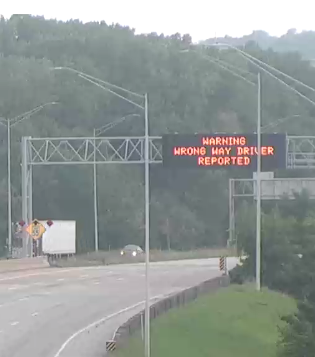 Overhead DMS use
About 20 activations in   the 1st 6 months of implementing
9
WWD E-mail Notifications
Situational awareness of WWD with TMC e-mails
These e-mails were created specifically for TAS so we can be notified and then track WWD events
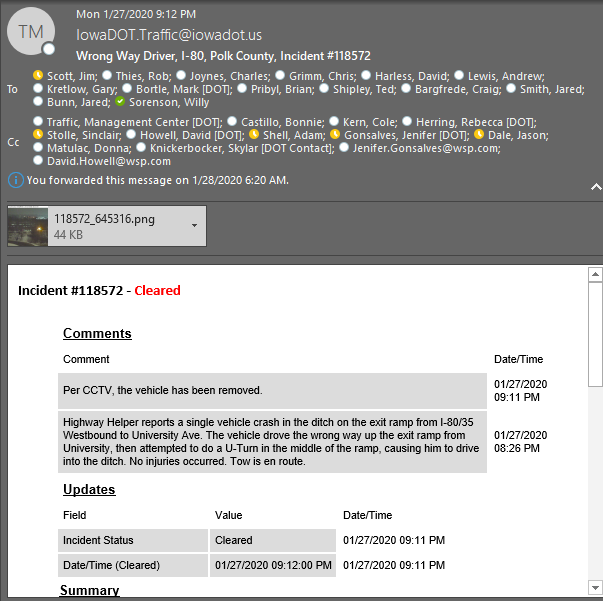 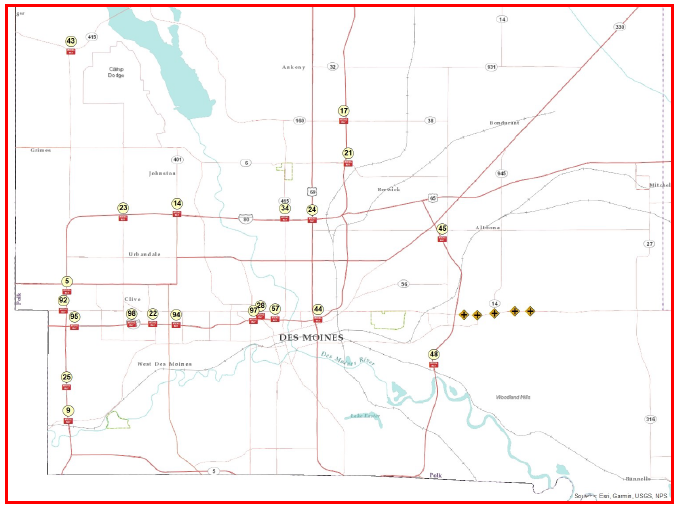 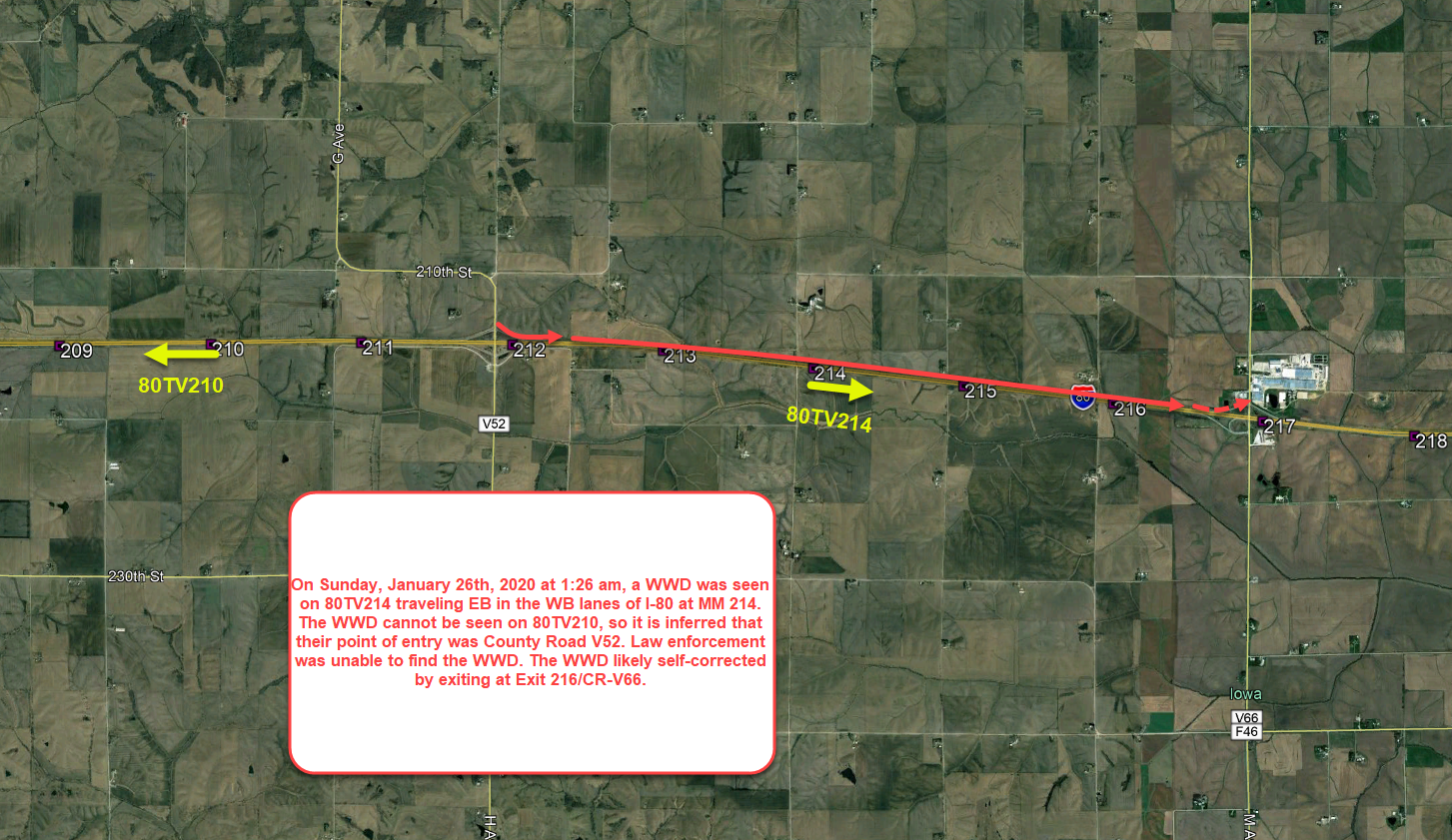 10
Statewide WWD Database
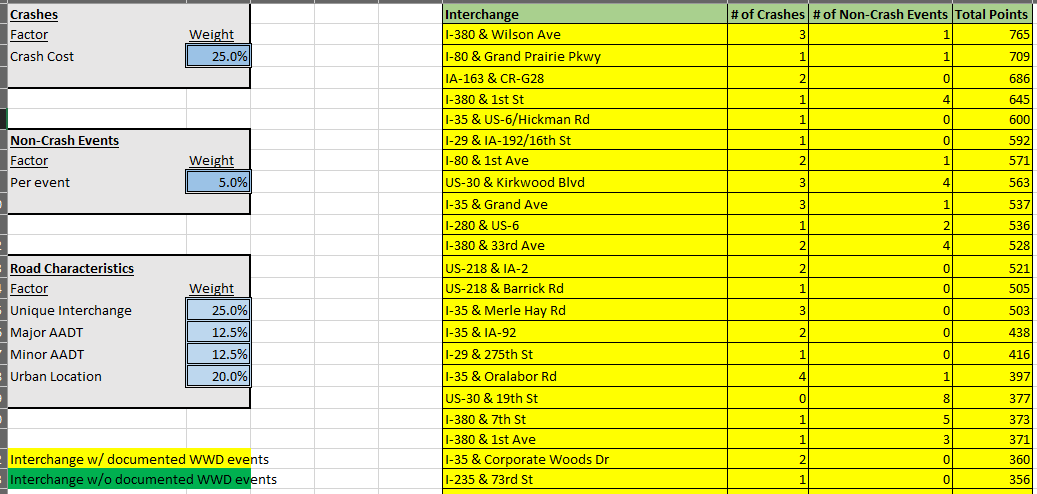 11
Scoring
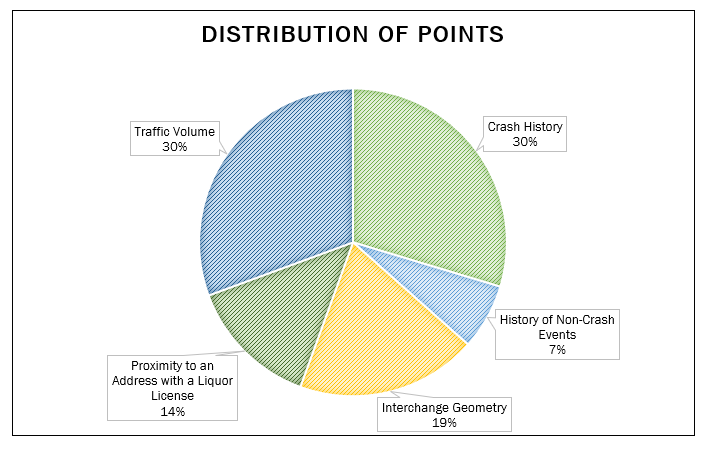 12
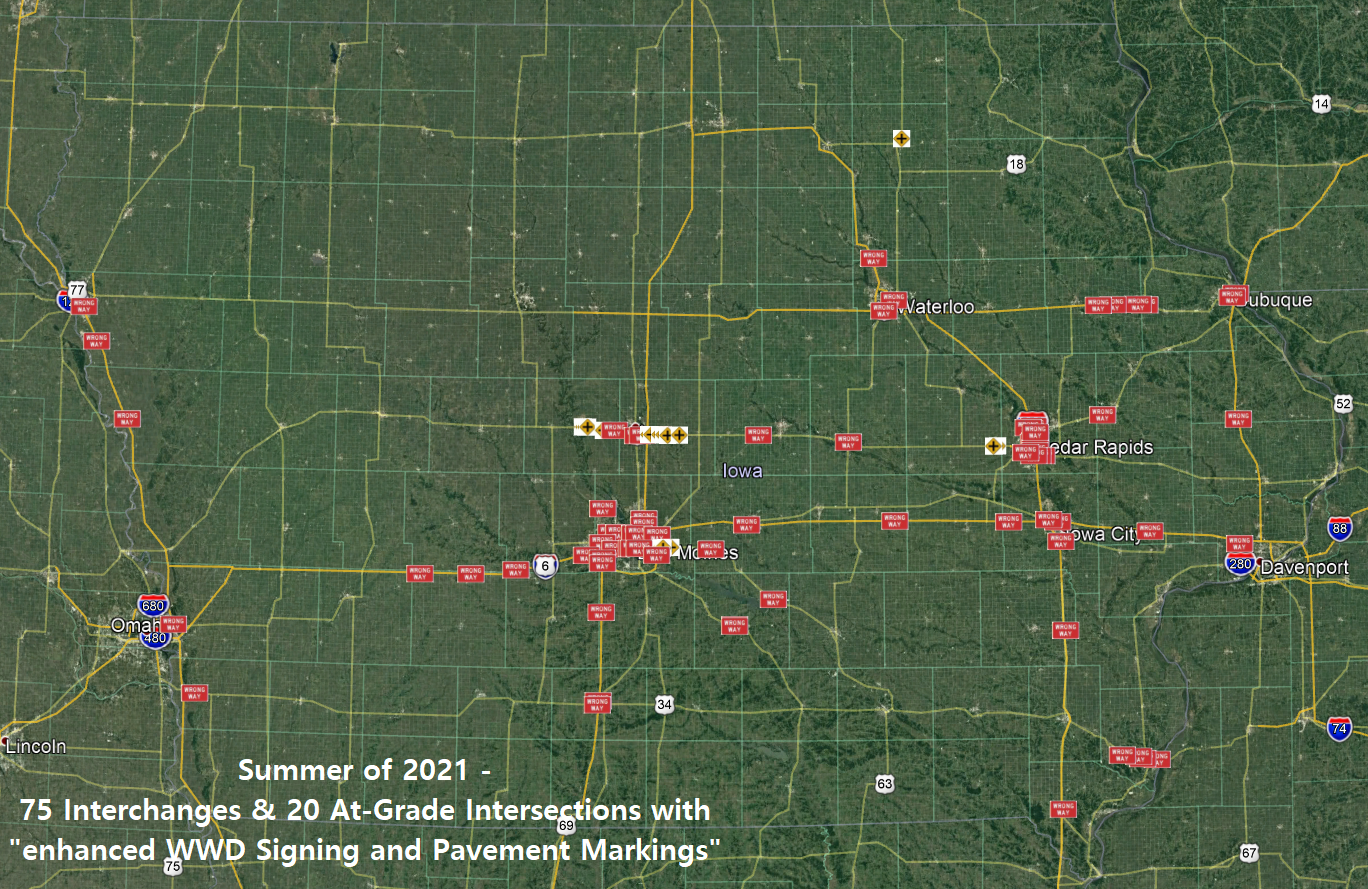 13
60+/- WWD Cameras (Coming Summer ‘21)
14
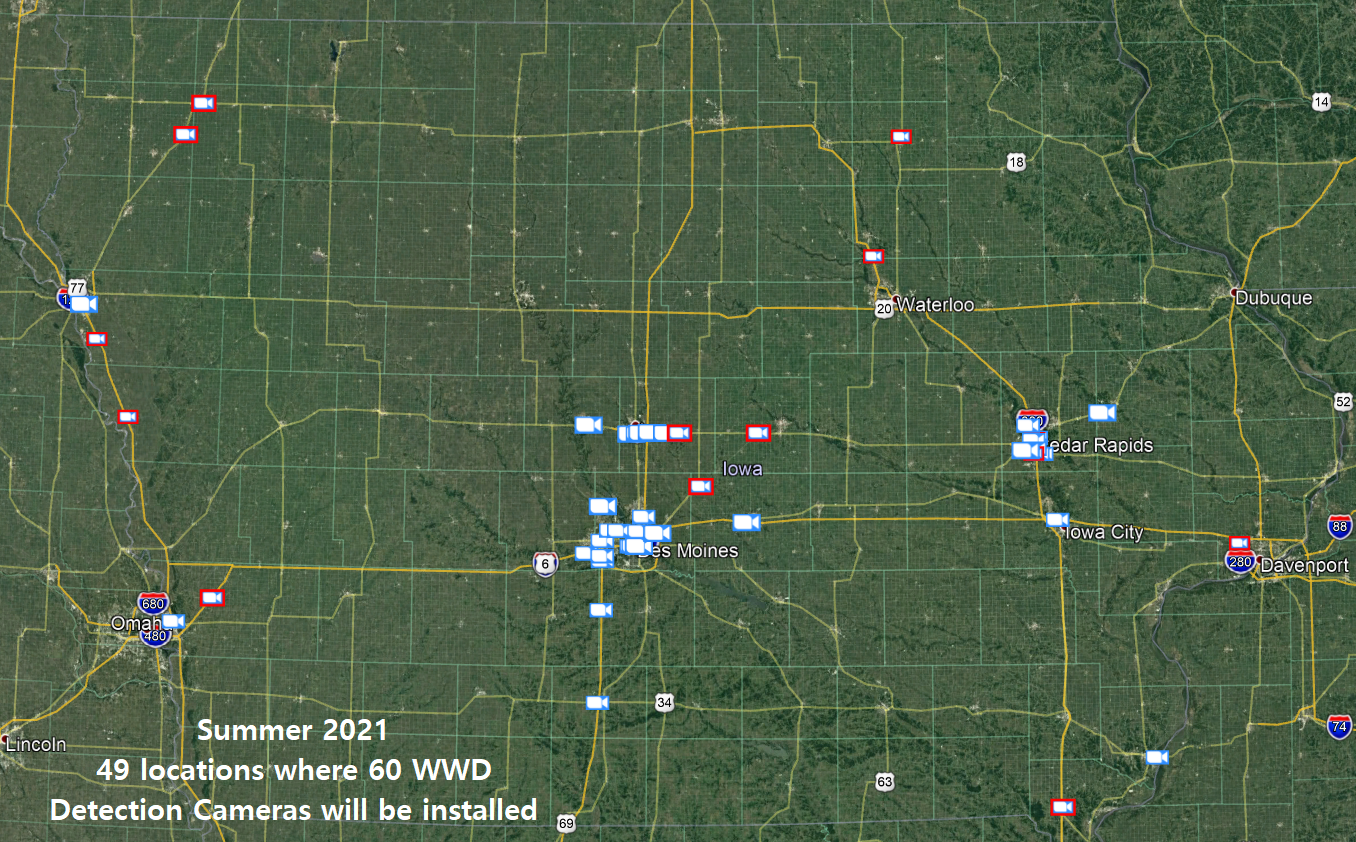 15
Dyersville (156 events since May)
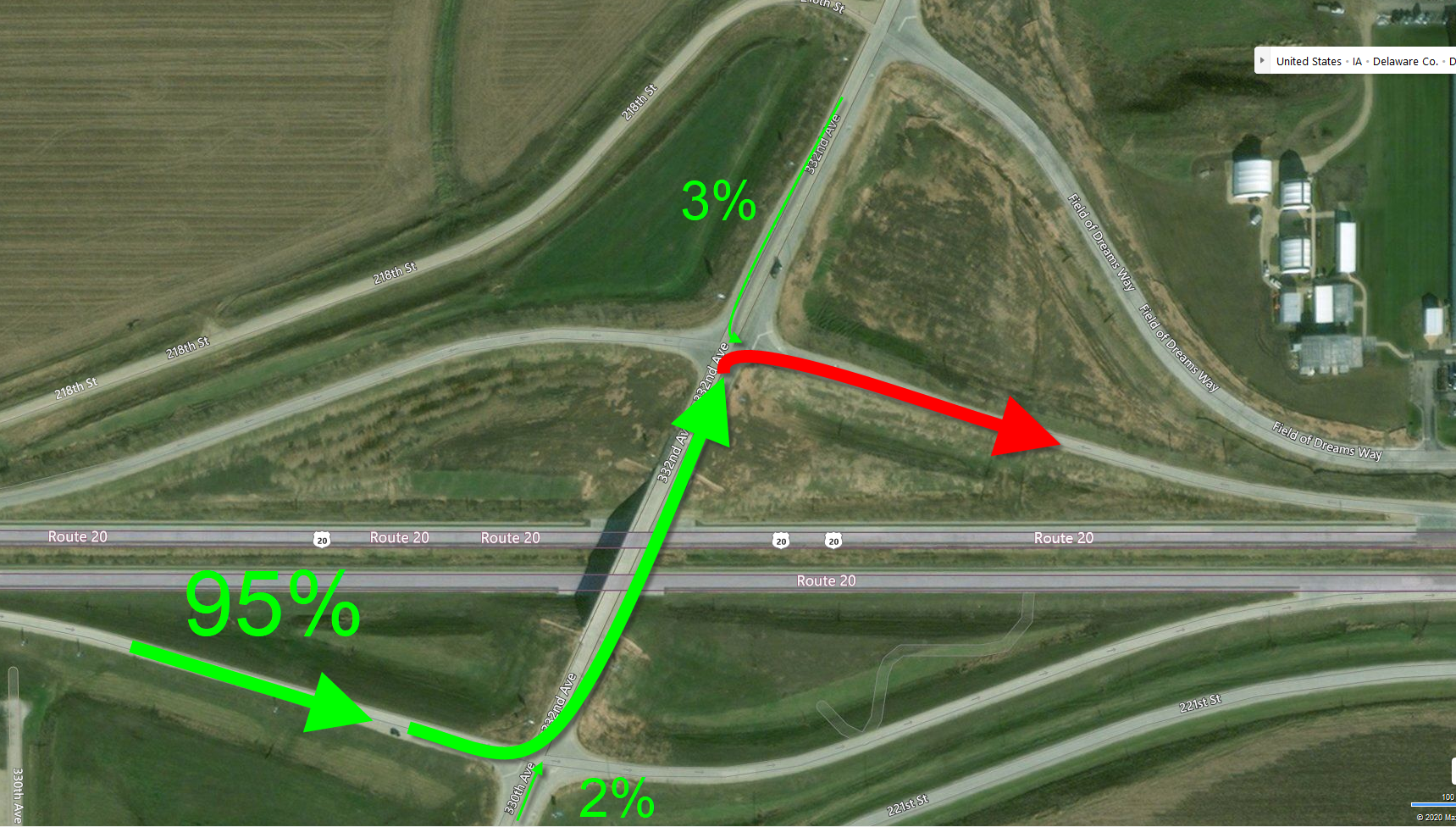 16
17
Notification to 911 Centers
The public is not very good about calling
A Florida study showed 90% of people do NOT call 911
Long term goal is to “notify” 911 centers when these cameras identify a WWD
Need to make sure no false calls
Seconds do count.
  If we can’t prevent, we can respond
18
Overall Plan to Combat WWD
Build relationships with local LEA/911 centers
Ames MDST and Cedar Rapids PD are the start
TIM groups would be an excellent next step
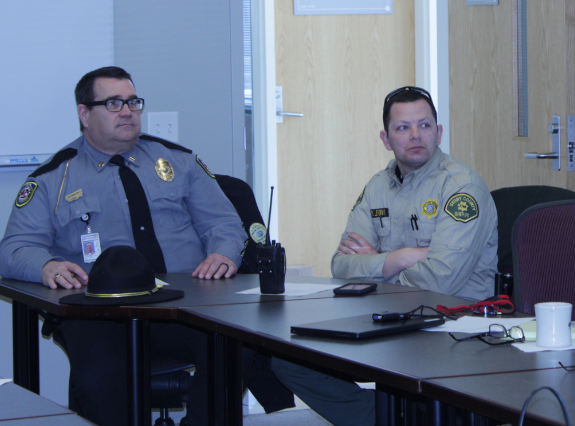 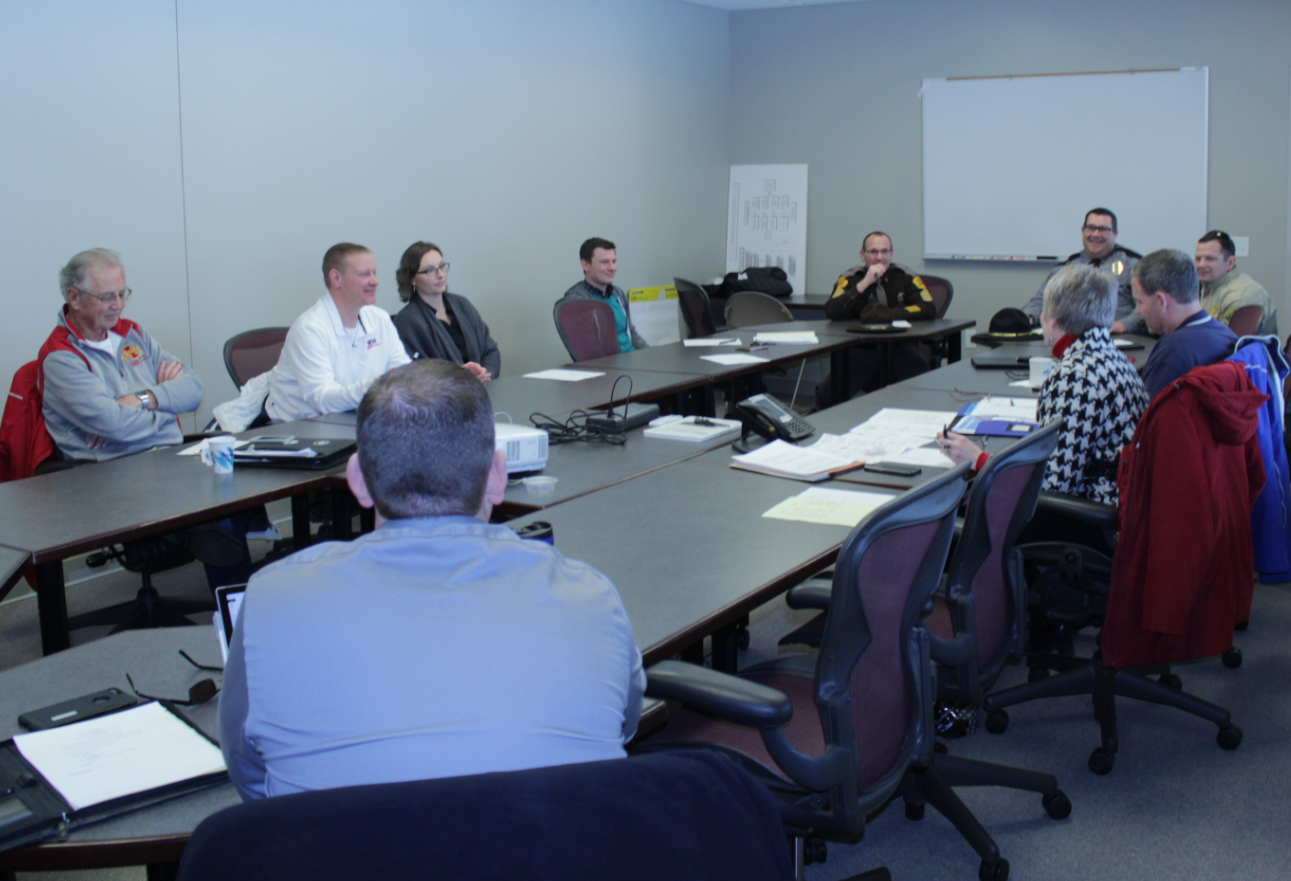 19
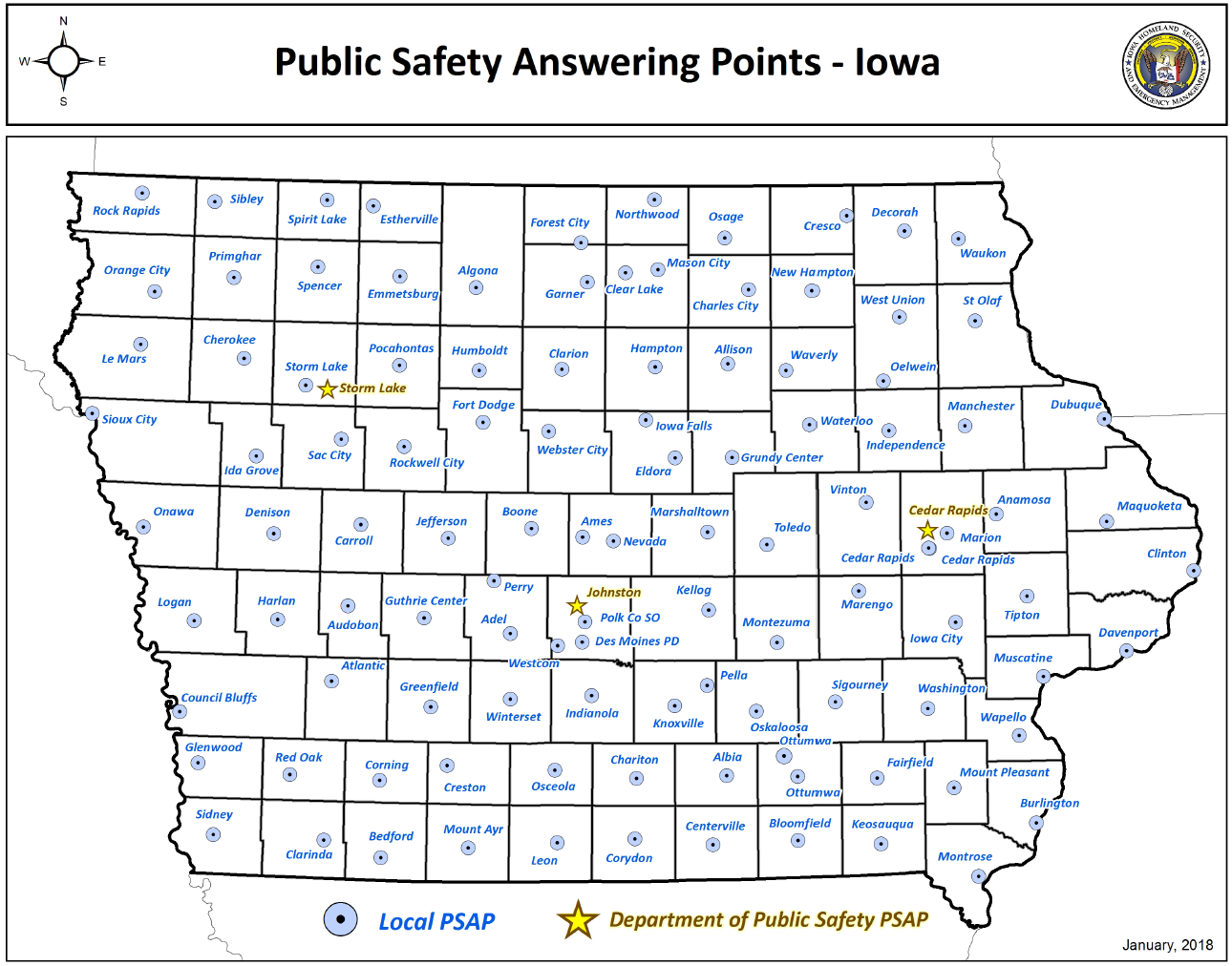 113
Done
Previous data
20
What you & Staff can do
If you have DMS in your area:
If you notify the TMC (immediately), we can activate DMS messages
We will have a record of the event
If you can’t/don’t want to notify the TMC (immediately), we still care “after the fact”
If you don’t have DMS in area
If you tell us within 7 days, we can look at our camera video
    We will still document the event
    If patterns surface, help can be on the way
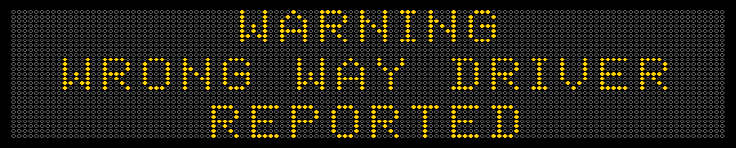 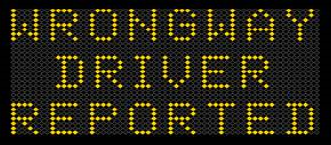 21
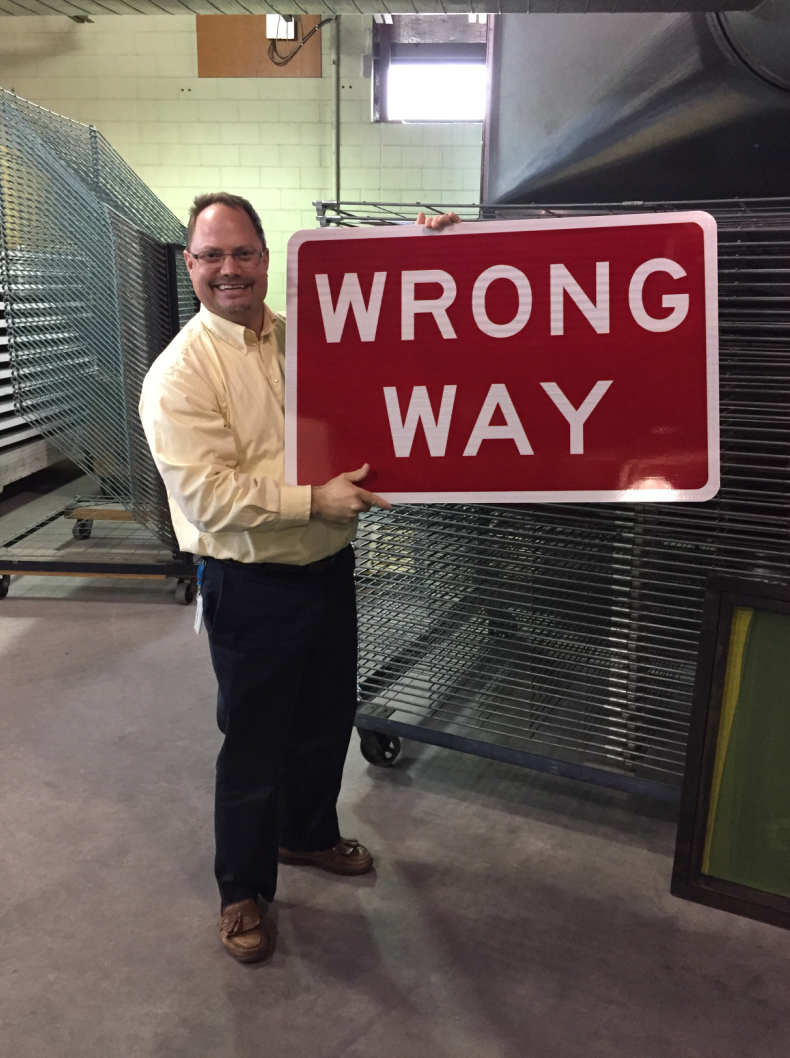 22
Any WWD Information?
Willy Sorenson, P.E.

Willy.Sorenson@iowadot.us

(515)-669-4628 Cell (99% of getting me)
Traffic & Safety Engineer
Traffic & Safety Bureau, Iowa DOT
800 Lincoln Way, North Annex
Ames, Iowa 50010
(515)-239-1212 Office (1% chance I’ll answer)
23